Chapter 9 – Air Masses and Fronts
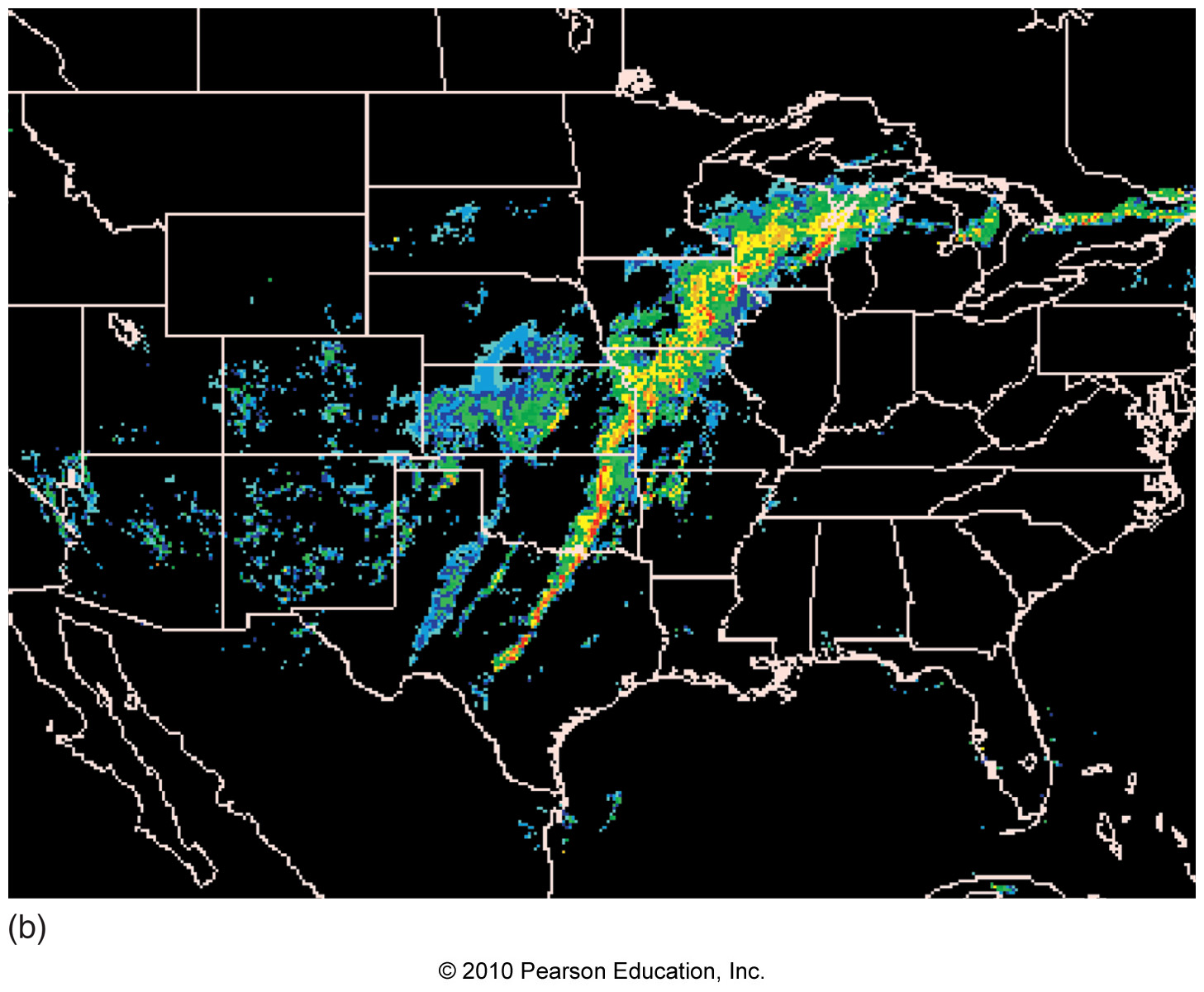 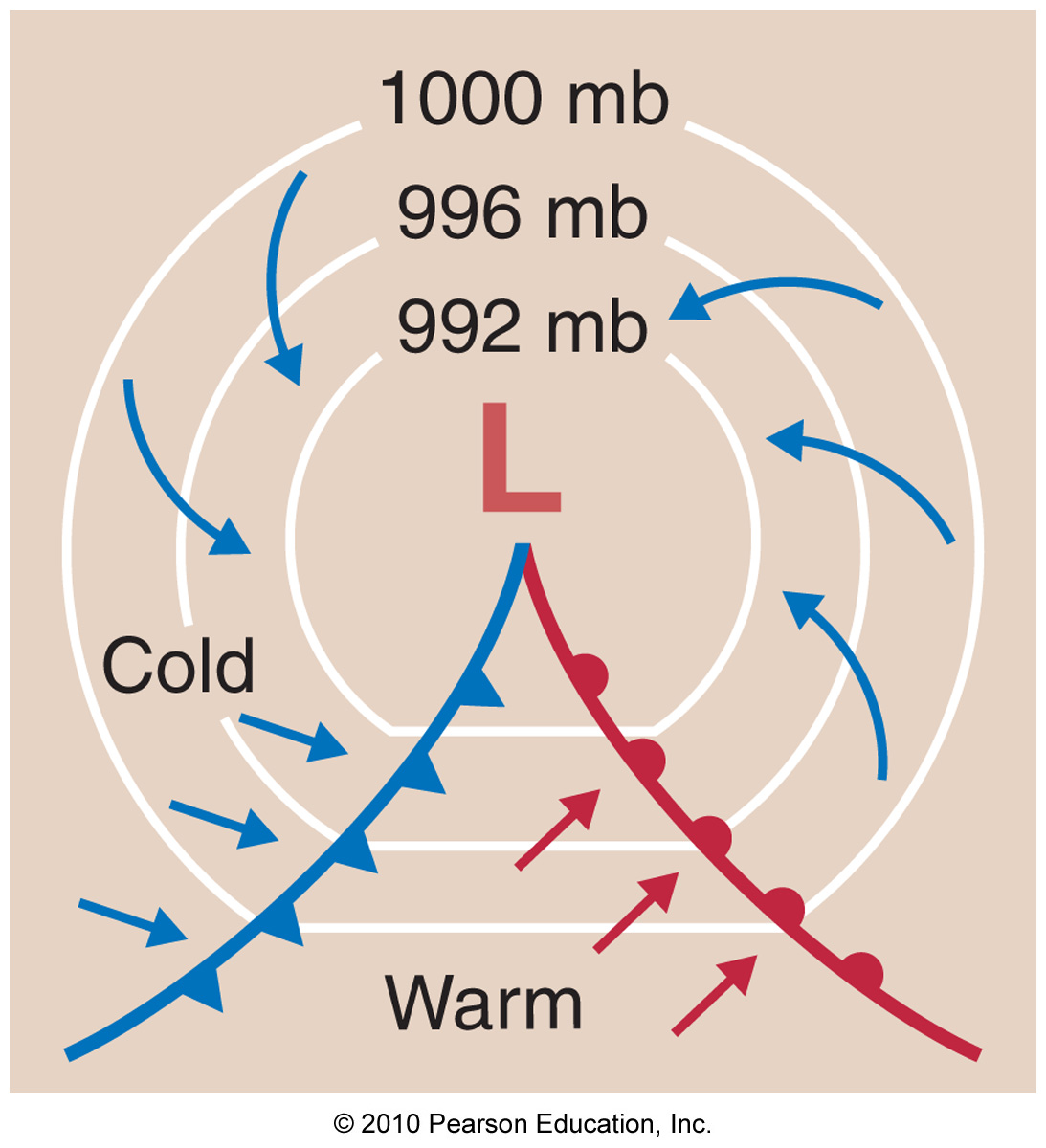 Theme of Chapter 9: Air Masses are Important!
Air mass – a large region of air (thousands of square miles) having similar temperature, pressure, and moisture characteristics
Theme of Chapter 9: Air Masses are Important!
Air mass – a large region of air (thousands of square miles) having similar temperature, pressure, and moisture characteristics 

Air masses move and strongly influence the changing of the weather, making them very important to understand
Theme of Chapter 9: Air Masses are Important!
Air mass – a large region of air (thousands of square miles) having similar temperature, pressure, and moisture characteristics 

Air masses move and strongly influence the changing of the weather, making them very important to understand

Fronts – boundaries between air masses
Formation of Air Masses
Air masses attain their characteristics from the part of earth’s surface over which they exist
Formation of Air Masses
Air masses attain their characteristics from the part of earth’s surface over which they exist
    Simple Examples 
      - air sitting over tropical ocean becomes    
        warm and moist

      - air sitting over a desert will be warm
        and dry
Formation of Air Masses
Source region – an area of earth where air masses form
Formation of Air Masses
Source region – an area of earth where air masses form

     - Source regions are very large
Formation of Air Masses
Source region – an area of earth where air masses form

     - Source regions are very large

     - Source regions occur at high and low 
        latitudes (mid-latitudes are too variable)
Air Masses
Air masses are classified according to their temperature and moisture characteristics:

  1) Based on moisture – continental (dry) 
      or maritime (moist)
Air Masses
Air masses are classified according to their temperature and moisture characteristics:

  1) Based on moisture – continental (dry) 
      or maritime (moist)
  2) Based on temperature – tropical (warm), 
       polar (cold), or arctic (very cold)
Air Masses
There are 5 different types of air mass:

		1) Continental arctic
        2) Continental polar
        3) Continental tropical
        4) Maritime polar
        5) Maritime tropical
Continental Polar Air Mass
Continental polar air masses are dry and cold
Continental Polar Air Mass
Continental polar air masses are dry and cold
Form over high-latitude land surfaces (including ice)
Continental Polar Air Mass
Continental polar air masses are dry and cold
Form over high-latitude land surfaces (including ice)
In winter, very little solar radiation causes net cooling of air mass
Continental Polar Air Mass
Continental polar air masses are dry and cold
Form over high-latitude land surfaces (including ice)
In winter, very little solar radiation causes net cooling of air mass
Extremely dry since cold air cannot contain much water vapor
Water Vapor in Cold Air
Continental Polar Air Mass
Continental polar air masses are dry and cold
Form over high-latitude land surfaces (including ice)
In winter, very little solar radiation causes net cooling of air mass
Extremely dry since cold air cannot contain much water vapor
Typically clear and cloudless
Continental Polar Air Mass
Continental polar air masses are dry and cold
Form over high-latitude land surfaces (including ice)
In winter, very little solar radiation causes net cooling of air mass
Extremely dry since cold air cannot contain much water vapor
Typically clear and cloudless
Very stable (resists vertical motion)
Continental Arctic Air Masses
Continental arctic air masses are extremely dry, extremely cold versions of continental polar air masses
Continental Arctic Air Masses
Continental arctic air masses are extremely dry, extremely cold versions of continental polar air masses

The only difference: Continental arctic air masses are shallower than continental polar air masses
Maritime Polar Air Masses
Maritime polar air masses are moist and cool
Maritime Polar Air Masses
Maritime polar air masses are moist and cool
Form over oceans (not ice) at high latitudes
Maritime Polar Air Masses
Maritime polar air masses are moist and cool
Form over oceans (not ice) at high latitudes
Cool and moist due to contact with cold ocean water
Maritime Polar Air Masses
Maritime polar air masses are moist and cool
Form over oceans (not ice) at high latitudes
Cool and moist due to contact with cold ocean water
Generally cloudy
Continental Tropical Air Masses
Continental tropical air masses are dry and warm
Continental Tropical Air Masses
Continental tropical air masses are dry and warm
Form over low-latitude land surfaces
Continental Tropical Air Masses
Continental tropical air masses are dry and warm
Form over low-latitude land surfaces
Hot and dry due to contact with hot land surfaces with little moisture
Continental Tropical Air Masses
Continental tropical air masses are dry and warm
Form over low-latitude land surfaces
Hot and dry due to contact with hot land surfaces with little moisture
Generally cloud-free
Continental Tropical Air Masses
Continental tropical air masses are dry and warm
Form over low-latitude land surfaces
Hot and dry due to contact with hot land surfaces with little moisture
Generally cloud-free
Fairly unstable due to heating from below (but dryness inhibits cloud formation)
Maritime Tropical Air Masses
Maritime tropical air masses are
Maritime Tropical Air Masses
Maritime tropical air masses are moist and
Maritime Tropical Air Masses
Maritime tropical air masses are moist and warm
Maritime Tropical Air Masses
Maritime tropical air masses are moist and warm
Form over warm ocean (tropical) waters
Maritime Tropical Air Masses
Maritime tropical air masses are moist and warm
Form over warm ocean (tropical) waters
Unstable conditions (moist warm air at surface)
Maritime Tropical Air Masses
Maritime tropical air masses are moist and warm
Form over warm ocean (tropical) waters
Unstable conditions (moist warm air at surface)
Generally cloudy and partly cloudy
Maritime Tropical Air Masses
Maritime tropical air masses are moist and warm
Form over warm ocean (tropical) waters
Unstable conditions (moist warm air at surface)
Generally cloudy and partly cloudy
Responsible for daily showers/thunderstorms in the southeast U.S.
The Importance of Different Air Masses: The Pineapple Express
The Pineapple express – a weather phenomena that impacts the NW U.S.
The Importance of Different Air Masses: The Pineapple Express
The Pineapple express – a weather phenomena that impacts the NW U.S.
Constant flow of maritime tropical air into the NW U.S.
The Importance of Different Air Masses: The Pineapple Express
The Pineapple express – a weather phenomena that impacts the NW U.S.
Constant flow of maritime tropical air into the NW U.S.
Significant orographic (mountain-induced) rainfall
The Importance of Different Air Masses: The Pineapple Express
The Pineapple express – a weather phenomena that impacts the NW U.S.
Constant flow of maritime tropical air into the NW U.S.
Significant orographic (mountain-induced) rainfall
High freezing (and snow) levels
The Importance of Different Air Masses: The Pineapple Express
The Pineapple express – a weather phenomena that impacts the NW U.S.
Constant flow of maritime tropical air into the NW U.S.
Significant orographic (mountain-induced) rainfall
High freezing (and snow) levels
Causes destructive flooding
The Importance of Different Air Masses: The Pineapple Express
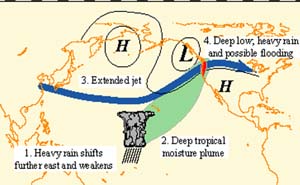 The Importance of Different Air Masses: The Pineapple Express
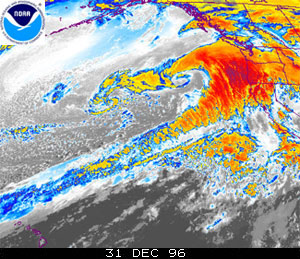 Summary of Air Masses
Fronts
Fronts – boundaries between different air masses
Fronts
Fronts – boundaries between different air masses
Cause significant changes in the weather (wind shift, temperature, moisture)
Fronts
Fronts – boundaries between different air masses
Cause significant changes in the weather (wind shift, temperature, moisture)
Usually associated with clouds, precipitation, and sometimes severe weather
Fronts
There are 4 different kinds of fronts:
	  1)  Cold front – cold air advancing 
           toward warm air
Fronts
There are 4 different kinds of fronts:
	  1)  Cold front – cold air advancing 
           toward warm air
     2)  Warm front – warm air advancing 
           toward cold air
Fronts
There are 4 different kinds of fronts:
	  1)  Cold front – cold air advancing 
           toward warm air
     2)  Warm front – warm air advancing 
           toward cold air
	  3)  Stationary front – air mass boundary 
           that isn’t moving
Fronts
There are 4 different kinds of fronts:
	  1)  Cold front – cold air advancing 
           toward warm air
     2)  Warm front – warm air advancing 
           toward cold air
	  3)  Stationary front – air mass boundary 
           that isn’t moving
	  4)  Occluded front – cold air advancing 
           toward cool air
Cold Fronts
Cold fronts are at the leading edge of advancing cold air
Cold Fronts
Cold fronts are at the leading edge of advancing cold air
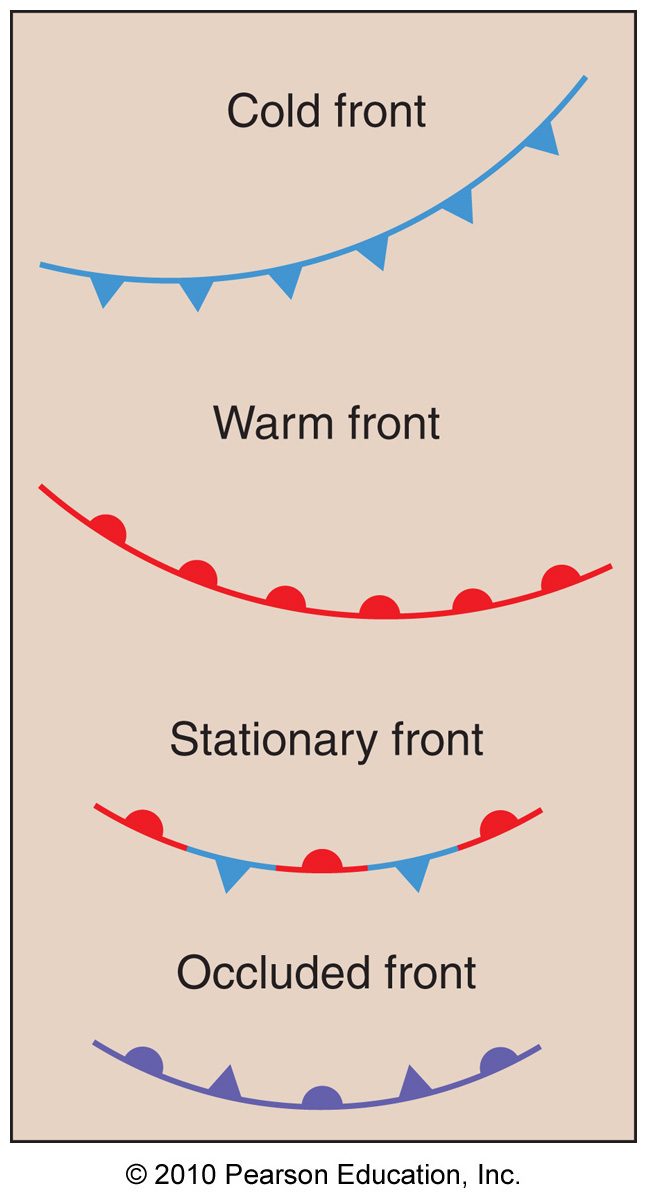 Cold air
Cold air
Warm air
Warm air
Cold Fronts
Cold fronts are at the leading edge of advancing cold air





A rapid decrease in temperature occurs behind the front
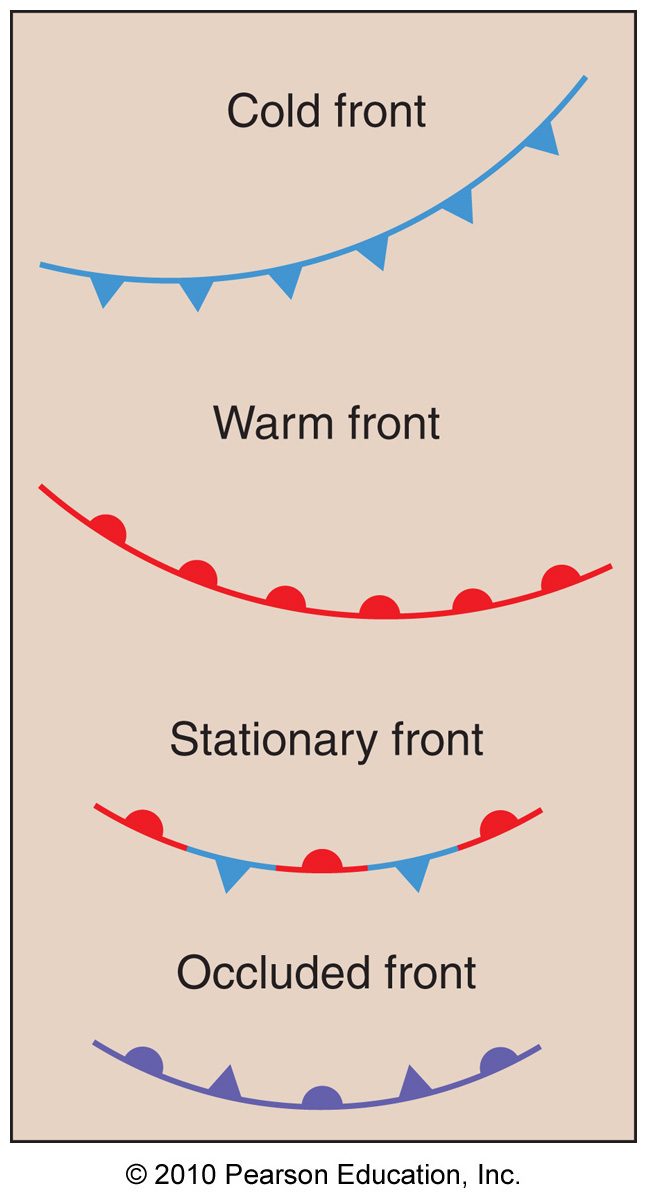 Cold air
Cold air
Warm air
Warm air
Cold Fronts
Vital Stats
Move 0-30 mph
Cold Fronts
Vital Stats
Move 0-30 mph
Lift the warm air into which its advancing
Cold Fronts
Vital Stats
Move 0-30 mph
Lift the warm air into which its advancing
Often produce brief, intense showers and thunderstorms
Cold Fronts
Vital Stats
Move 0-30 mph
Lift the warm air into which its advancing
Often produce brief, intense showers and thunderstorms
Often located in a pressure trough
Cold Fronts
Vital Stats
Move 0-30 mph
Lift the warm air into which its advancing
Often produce brief, intense showers and thunderstorms
Often located in a pressure trough
Usually are associated with a strong decrease in moisture as well as temperature
Cold Fronts
Vital Stats
Move 0-30 mph
Lift the warm air into which its advancing
Often produce brief, intense showers and thunderstorms
Often located in a pressure trough
Usually are associated with a strong decrease in moisture as well as temperature
1:100 vertical slope
Cold Fronts
Vital Stats
Move 0-30 mph
Lift the warm air into which its advancing
Often produce brief, intense showers and thunderstorms
Often located in a pressure trough
Usually are associated with a strong decrease in moisture as well as temperature
1:100 vertical slope
Wind shift is typically southerly to westerly
Cold Fronts
Cold Fronts
Cold Fronts
Warm Fronts
Warm fronts are at the leading edge of advancing warm air
Warm Fronts
Warm fronts are at the leading edge of advancing warm air
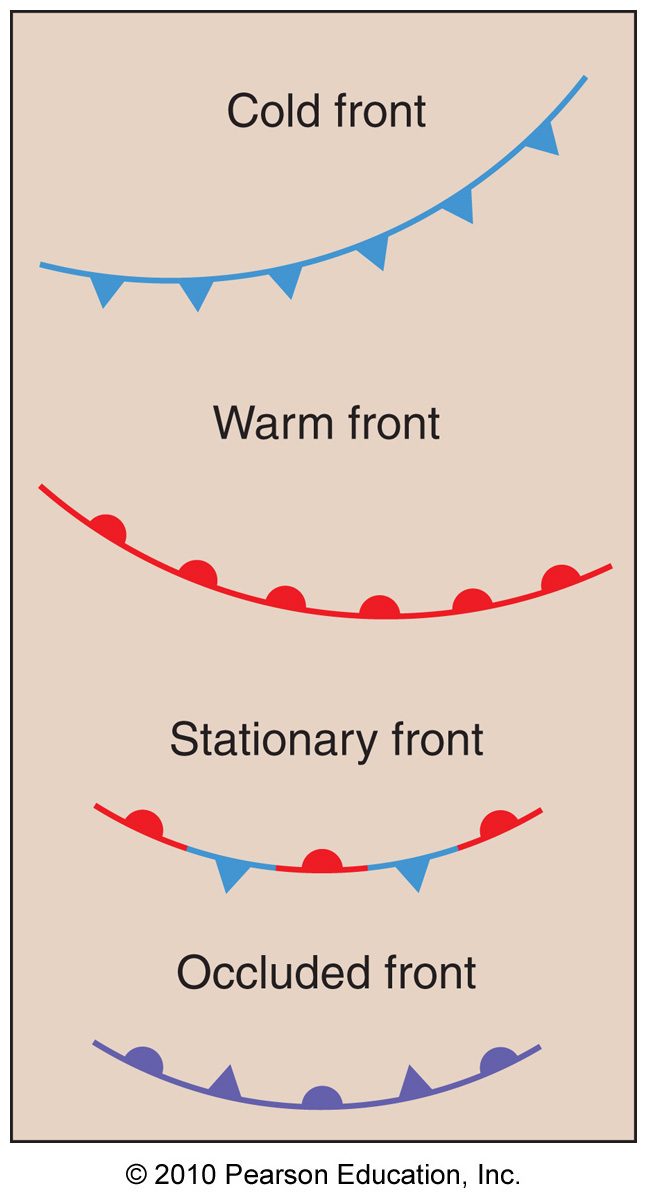 Cold air
Cold air
Warm air
Warm air
Warm Fronts
Warm fronts are at the leading edge of advancing warm air




A decrease in temperature occurs ahead of the front (less pronounced temperature gradient than with a cold front)
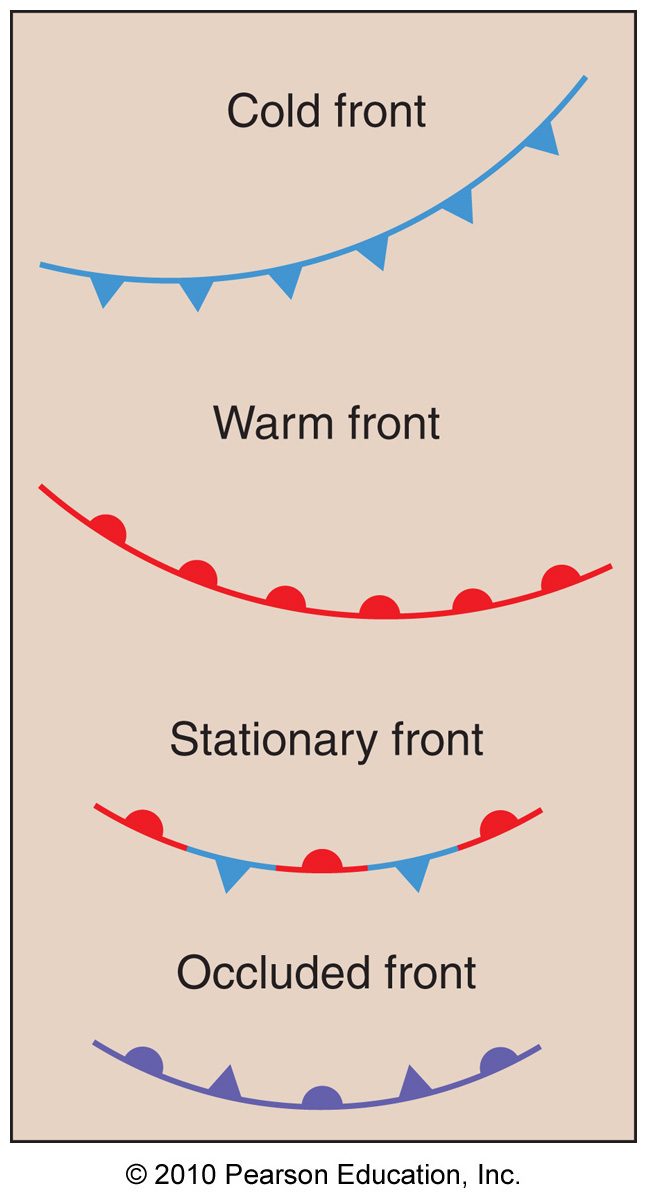 Cold air
Cold air
Warm air
Warm air
Warm Fronts
Vital Stats
Move 0-12 mph
Warm Fronts
Vital Stats
Move 0-12 mph
Warm air overruns cold air
Warm Fronts
Vital Stats
Move 0-12 mph
Warm air overruns cold air
Often produce long-lasting, steady, stratiform precipitation
Warm Fronts
Vital Stats
Move 0-12 mph
Warm air overruns cold air
Often produce long-lasting, steady, stratiform precipitation
Often located in a pressure trough
Warm Fronts
Vital Stats
Move 0-12 mph
Warm air overruns cold air
Often produce long-lasting, steady, stratiform precipitation
Often located in a pressure trough
Usually are associated with an increase in moisture as well as temperature
Warm Fronts
Vital Stats
Move 0-12 mph
Warm air overruns cold air
Often produce long-lasting, steady, stratiform precipitation
Often located in a pressure trough
Usually are associated with an increase in moisture as well as temperature
1:200 vertical slope
Warm Fronts
Vital Stats
Move 0-12 mph
Warm air overruns cold air
Often produce long-lasting, steady, stratiform precipitation
Often located in a pressure trough
Usually are associated with an increase in moisture as well as temperature
1:200 vertical slope
Wind shift is typically easterly to southerly
Warm Fronts
Warm Fronts
Stationary Fronts
Stationary fronts are located at a boundary between air masses that isn’t moving
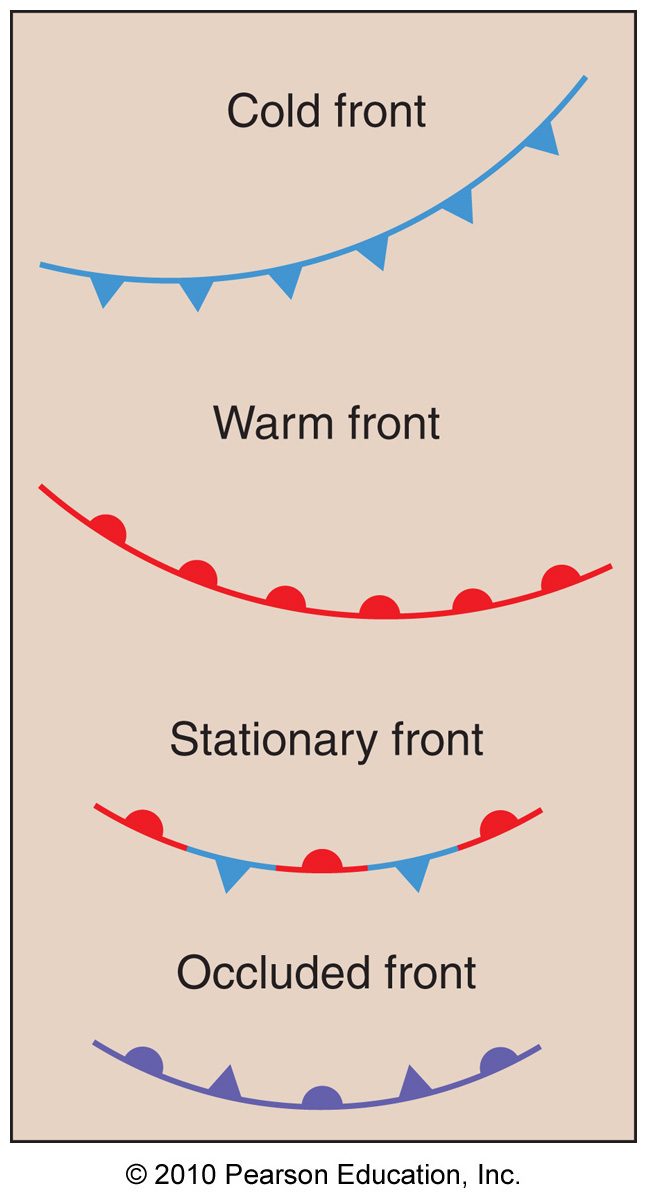 Cold air
Cold air
Warm air
Warm air
Occluded Fronts
Occluded fronts form when a cold front catches up with a warm front (traditional explanation)
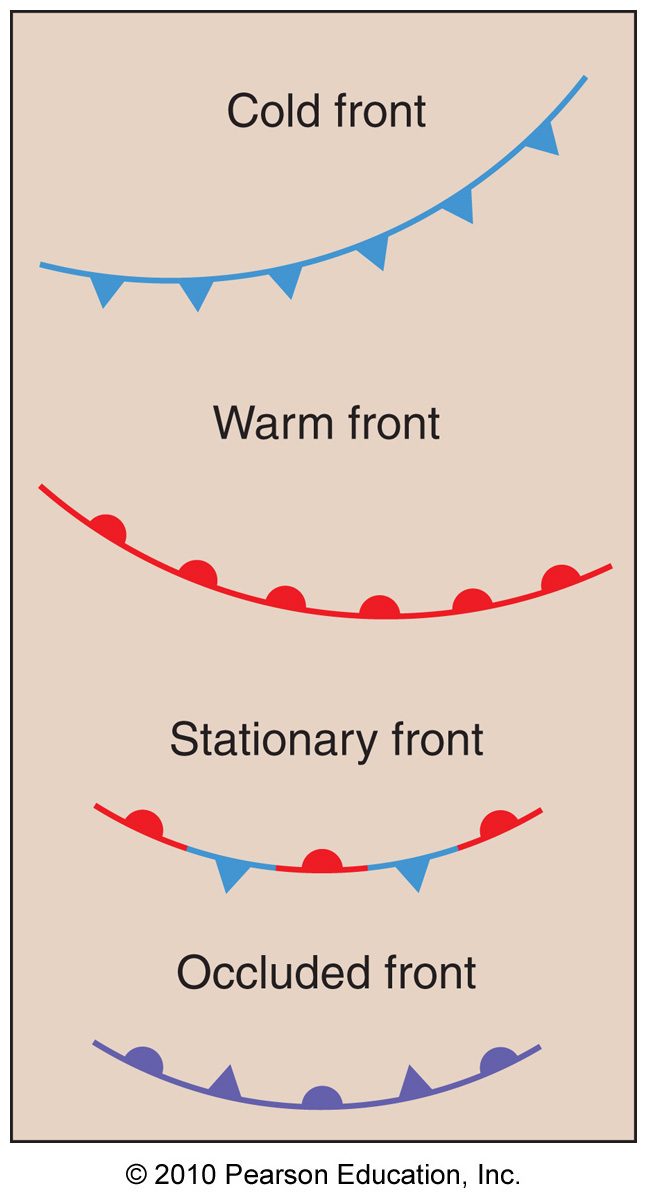 Cool air
Cool air
Cold air
Cold air
Occluded Fronts: The Traditional Explanation
Occluded Fronts: The Traditional Explanation
Occluded Fronts: The Traditional Explanation
Drylines
Drylines exist at a boundary between a dry and moist air mass (without a temperature gradient)
Drylines
Drylines exist at a boundary between a dry and moist air mass (without a temperature gradient)
Advancing drylines act like cold fronts since dry air is more dense than moist air
Drylines
Drylines exist at a boundary between a dry and moist air mass (without a temperature gradient)
Advancing drylines act like cold fronts since dry air is more dense than moist air
Drylines are very common in the South Plains (due to local geography)
Drylines
Drylines exist at a boundary between a dry and moist air mass (without a temperature gradient)
Advancing drylines act like cold fronts since dry air is more dense than moist air
Drylines are very common in the South Plains (due to local geography)
Severe weather is common along drylines
Drylines
Drylines exist at a boundary between a dry and moist air mass (without a temperature gradient)
Advancing drylines act like cold fronts since dry air is more dense than moist air
Drylines are very common in the South Plains (due to local geography)
Severe weather is common along drylines
Drylines can both retreat and advance
Drylines
Drylines
Cold Front or Dryline?
Cold fronts and drylines are sometimes difficult to discern due to dirurnal effects like daytime heating/nighttime cooling
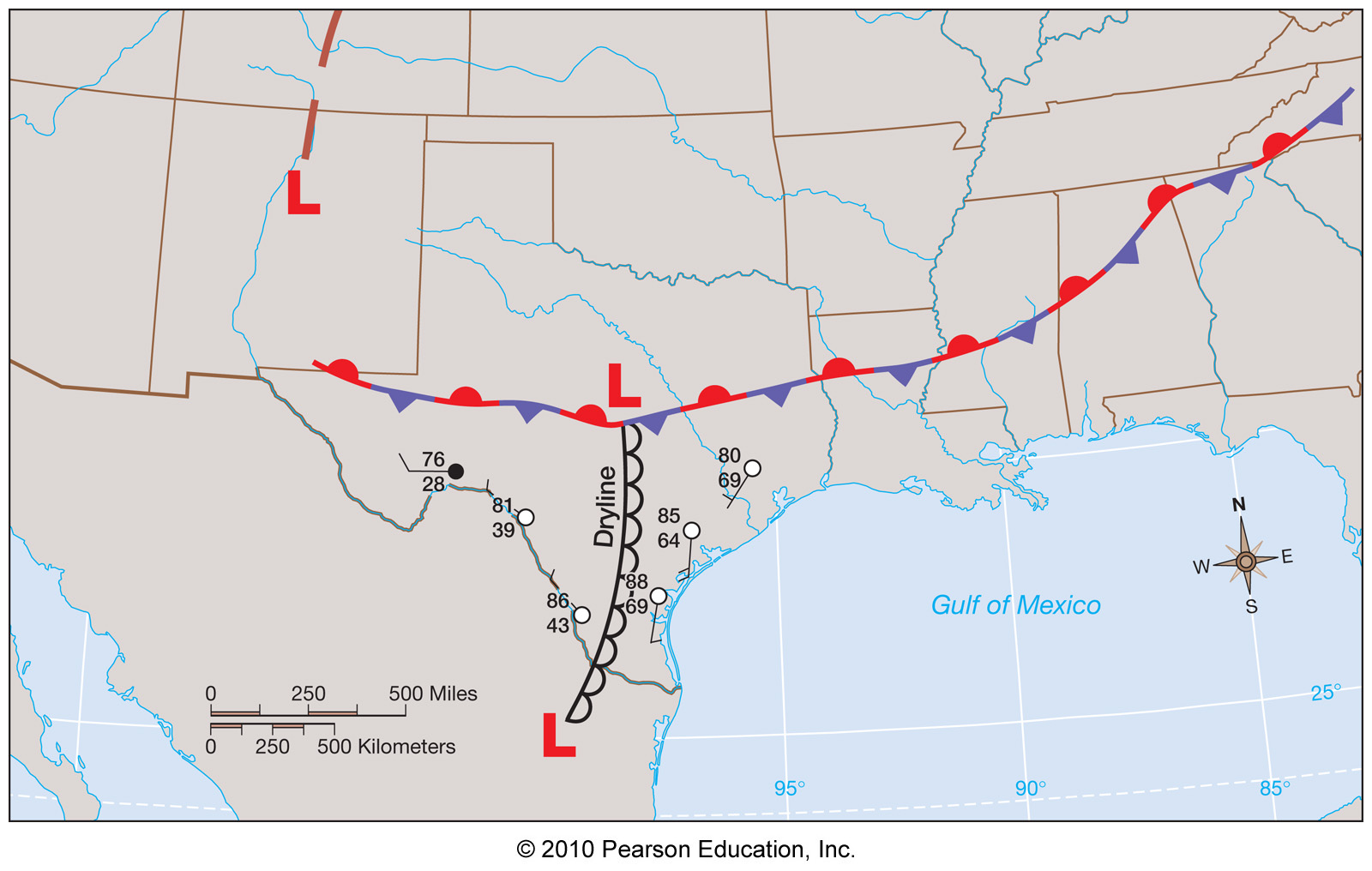 Clear
Cloudy